Stratford RoadElementary School
Progressive Developmental Guidance Program

Dr. Alison Clark, Principal
Lynn Winters, Assistant Principal
Tom Meier, School Psychologist
Sharon Arschin, School Social Worker
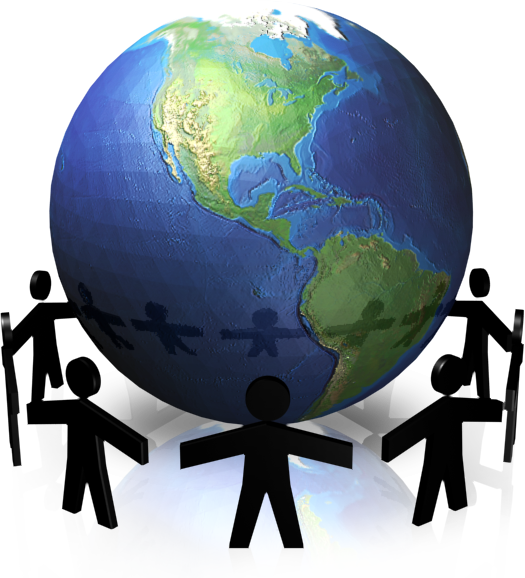 Mission Statement
To provide an academically challenging and stimulating environment for all students and to enable them to realize their full potential to be happy, ethical and analytical citizens of the world.  We do this by:
Making tolerance, acceptance, respect, honesty and kindness expectations for all students and for members of the Plainview-Old Bethpage school community;
Identifying each student’s academic, social-emotional, aesthetic and physical needs and striving to meet those needs; and
Encouraging communication between and among students, teachers, parents, administrators and community members.
School-wide Initiatives
CAPS –Bully Prevention Program
Peer Tutoring (CHOC-LATE – Children Helping Other Children – Learn and Teach Each Other)
School Song – Have a Great Stratford Day
Code of Conduct Assembly
Heritage Day Celebrations
Grade Game Days
Kids on the Block
PTA Cultural Arts Program
Resources
Staff
(.5) Social Worker
(1) School Psychologist
Online Resources
School/District Website
District Guidance Newsletter
Speakers/Presenters
Individual Counseling
Crisis Intervention
Conflict Resolution
Academic Counseling
Study and Organizational Skills
Decision-Making Skills
Coping Skills
Social Skills
Stress Management
Bereavement
Changing Family (Divorce/Separation)
Anger Management
Transition Planning
Mandated Counseling
Mediation
Non-Mandated Counseling
Please note that counseling groups are subject to change based on the specific needs of students.
Group Counseling
Social Skills
Friendship
Changing Families
Communication
Positive Decision Making
Self-Esteem
SOS
Anger Management
Bereavement
Social & Emotional Learning (SEL)/Classroom Lessons
Please note that classroom lessons can be individual or small/large group programs.  They are tailored to the developmental needs of the grade level.
Effective Communication
Anxiety
Bully Prevention Program
Informational Resource Lessons – i.e.,  Online Safety
Sensitivity
Test Anxiety
Coping Skills
Tolerance/Acceptance Lessons
Transition Programs
Tolerance and Acceptance
Articulation and Advocacy
CSE-504 
408 Meetings
Team Meetings
Parent Meetings
Psychology/Social Work Department Meetings
Articulation/Transition Meetings
K-1 and 4-5 Teacher Articulation Meetings
Support and Advise Teachers/Staff
RtI (Response to Intervention)
DASA Committee Meetings
Grade Level Meetings
SITE-Based Meetings
Parent/Orientation Programs
New Student Orientation
Incoming First Grade Parent Orientation Meeting
Incoming First Grade Student Orientation and Visit
Middle School Orientation Program for Fourth Grade Parents
Grade Four visit to POBMS
Grade Five Ambassadors Visit Fourth Graders
Middle School Principal, Assistant Principal and Counserlor Visit Elementary Schools
Back to School Night
Community Outreach
Empty Bowls Program
Consultation with Outside Therapists and Agencies
Visitation to Community Resources
Networking
Visitations to Other Outside Schools and Academic Programs
Stratford Road Website
End of  Year Picnic
Field Day
Parent Resource
Referrals to Outside Agencies/Private Therapists
Mental Health Programs
English Language Learners Parent Groups
Program Assessment
The Guidance Program is assessed in consultation with each building principal on an ongoing basis to plan and review programs, procedures, objectives and outcomes.  Revisions are made accordingly.  Formal review meetings with building principals will take place minimally twice each year.
Support staff members will conduct a self-evaluation on a yearly basis to plan and review programs, procedures, objectives and outcomes. This formal review process is in addition to the ongoing discussions taking place during regular departmental meetings.
Guidance Program Assessment Form
Rating Scale: 1=Unsatisfactory, 2=Needs improvement, 3=Satisfactory, 4=Very Good, 5=Excellent

Staffing Ratio Rating:  ______  Comments:  												
Student Services Rating:  		  Comments:  											
Program Implementation Rating:  		  Comments:  										
Community Outreach Rating:  		  Comments:  										
Professional Development Rating:  		 Comments:  										
Recommendations/Goals:  																					

Principal Name:  				  Date:
Please note that counseling groups and classroom lessons do not have a set timeline.  They are incorporated throughout the course of the school year and are subject to change based on the specific needs of the students.
Timeline